Biographies
Tuesday 13th October 2020
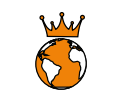 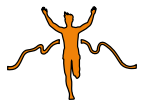 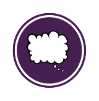 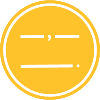 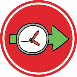 Today we will be 
Looking at subordinating clauses
Writing about Florence’s world recognition
Subordinating clauses
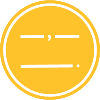 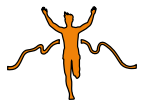 Complex sentences have clauses. 
A main clause and a subordinating clause. 
As Florence grew up, (subordinating clause – it tells us ‘when’)
Chot a main clause we can use here
I’ll start… she stood out from the crowd
[Speaker Notes: She started to turn heads, she made an impact, she made an impression, she caught the eye of the world]
Subordinating clauses
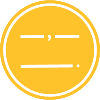 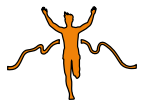 Learning chunk 1:
As Florence grew up, she caught the eye of the athletic world.

Your turn: 
As Florence grew up, …
Finish this sentence with your own main clause.
[Speaker Notes: She started to turn heads, she made an impact, she made an impression, she caught the eye of the world]
Positive adverbs
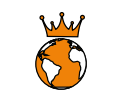 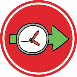 Adverbs are words that describe a verb.
I want you to gather positive adverbs that describe ‘winning a race’
I’ll start: amazingly, bravely, 

Kind calling out
[Speaker Notes: Successfully, boldly, admirably, jaw-droppingly]
Positive adverbs
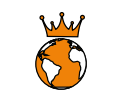 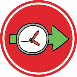 Learning chunk 2:
Florence astonishingly, won Gold for 100m, 200m and the relay at the 1988 Olympics.

Your turn: 
Write your own sentence about Florence's achievements using a positive adverb.
Achievements
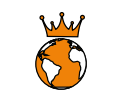 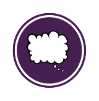 Florence set the world record for 100m and 200m. No one has been able to break it yet. How must people watching her have felt? What about other athletes. Let’s gather some ideas.
Achievements
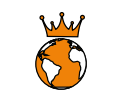 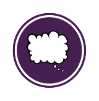 Florence set the world record for 100m and 200m. Unbelievably, no one has been able to break it yet. This illustrates what an incredible athlete she was.

Write your own sentence about Florence’s world record breaking accomplishments. Include how you imagine this must have made everyone feel.